I：支配と友好
問題：河田
解答：河田、大坂
解説：河田
問題概要
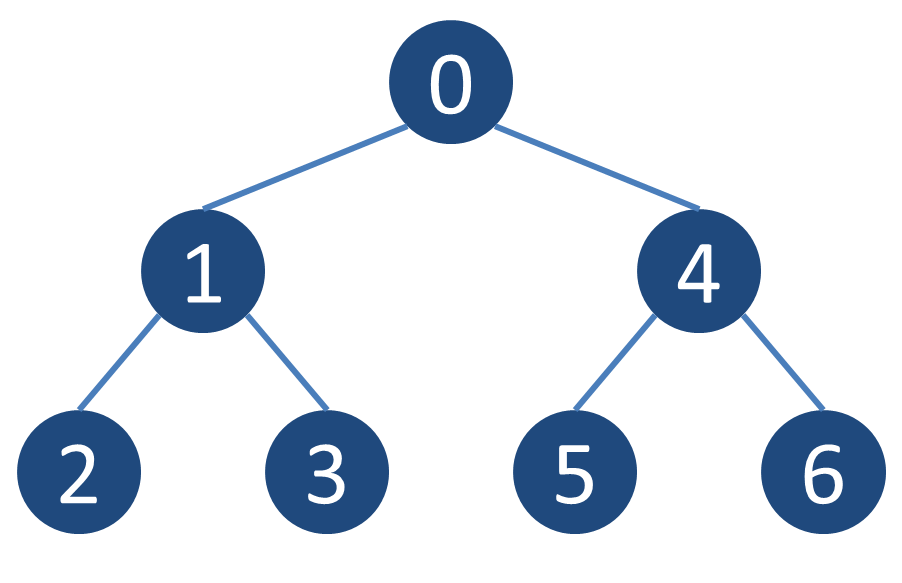 オイラーツアー
木を区間として扱う
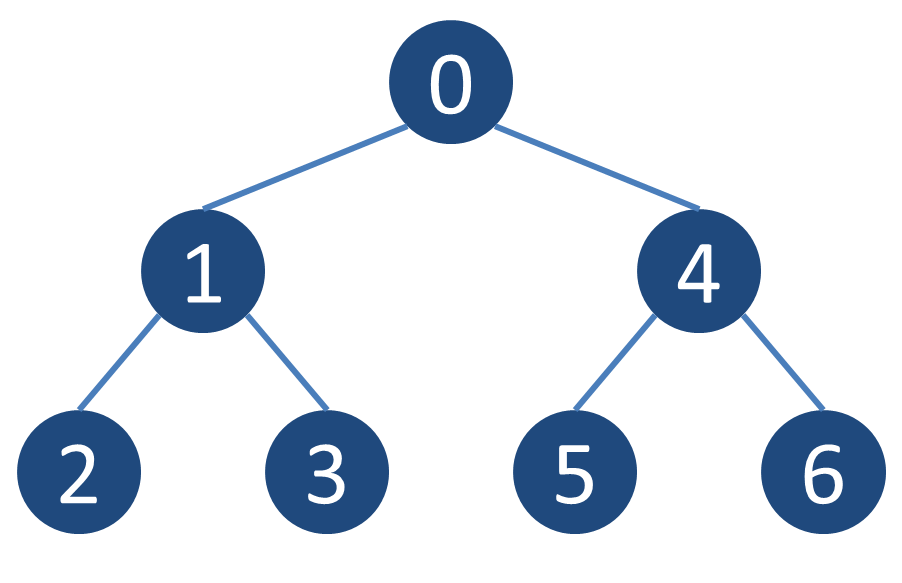 オイラーツアー
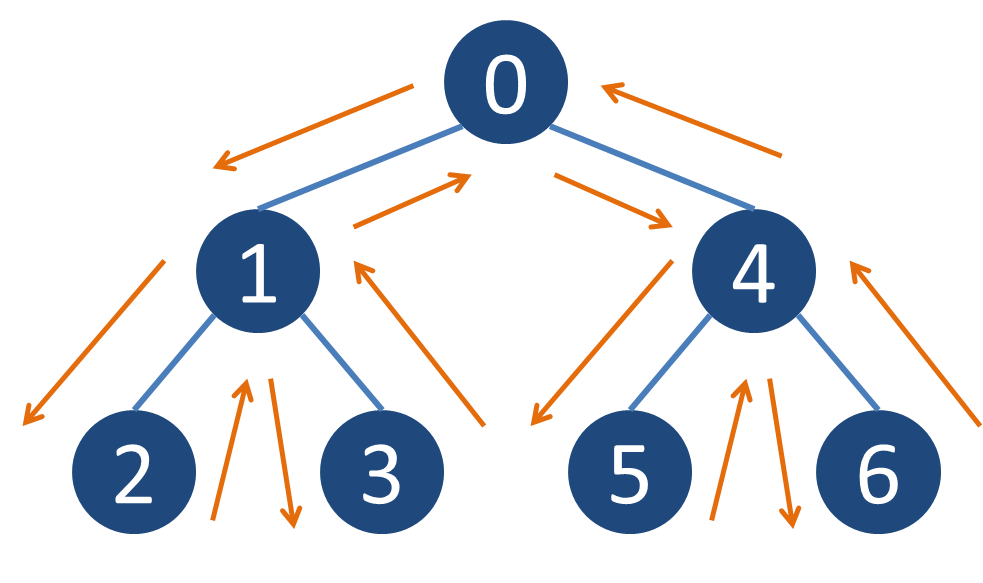 子孫は完全に親の区間に含まれる
オイラーツアー
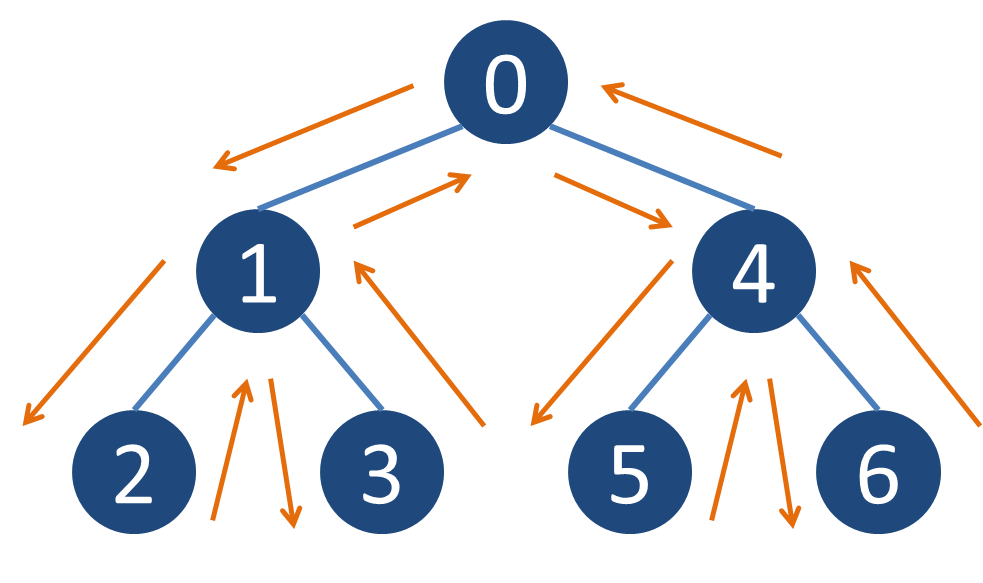 子孫でも祖先でもない頂点は全く交わらない区間となる
オイラーツアー
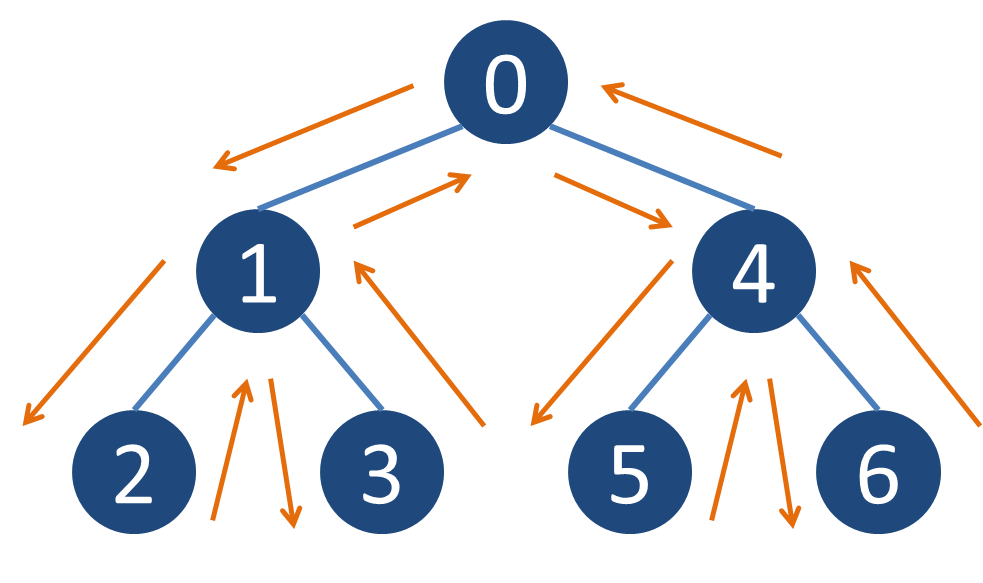 各頂点に対してその頂点の区間と交わらない区間の中でその頂点の値に一番近い値を求める
想定解法
左側の区間にのみ着目するとある頂点に訪れる前に訪れ終わった頂点のみが含まれる
オイラーツアー上を辿る途中で見終わった頂点の値をセット等に追加していけばよい
想定解法
右側の区間に関しては木を逆向きに辿ればよい
２回木の上を辿ってある頂点に訪れたときに一番近い値を求め訪れ終わった時に値を追加するだけでよい
その他の解法
実装は想定解が一番シンプルで簡単
統計情報
First Accept: yutaka1999 (136:43)
First Accept (onsite): semiexp (268:57)
Accepted: 7 (19%)
Trying: 15
Total Submission: 37